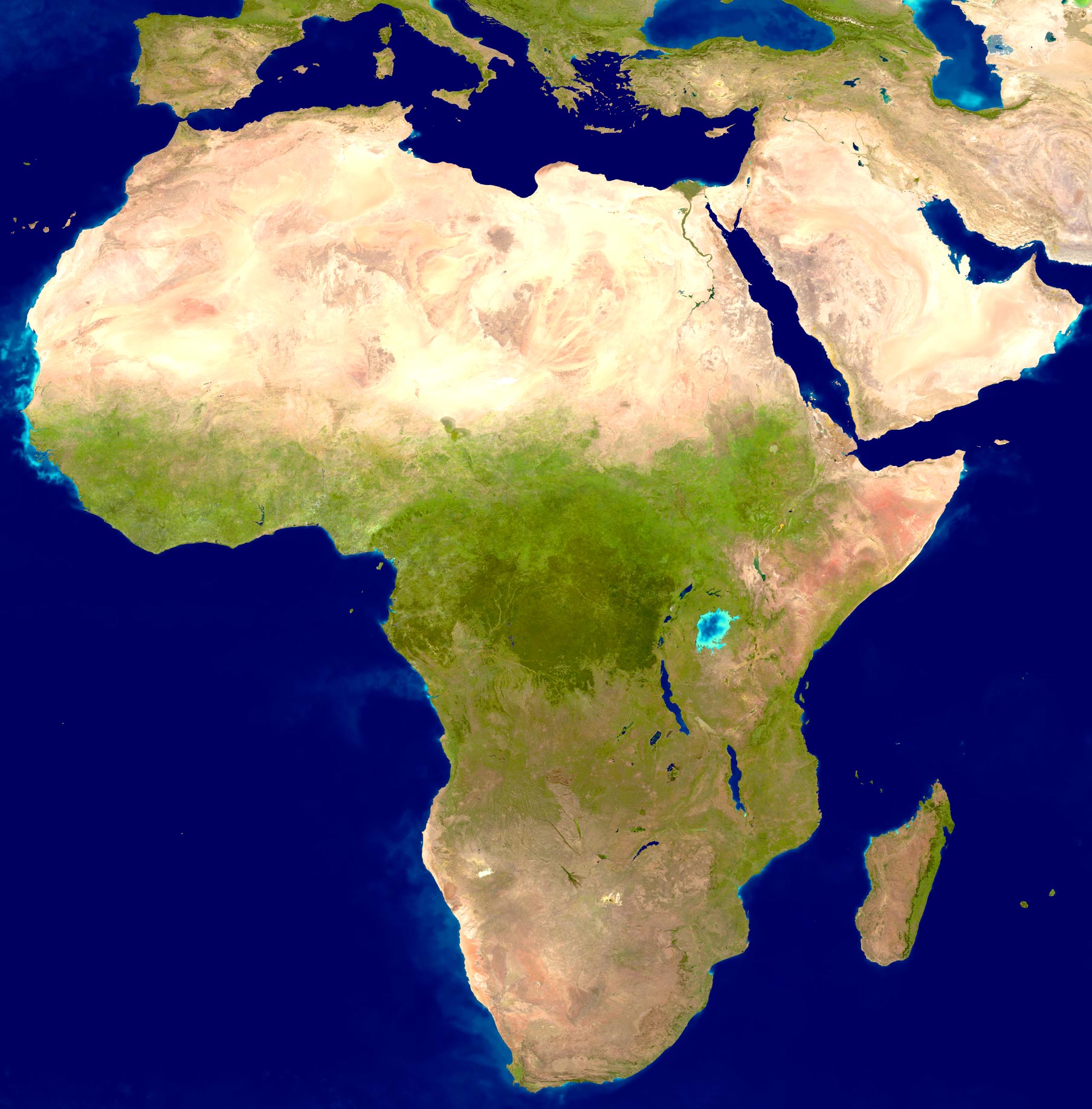 AFRICA
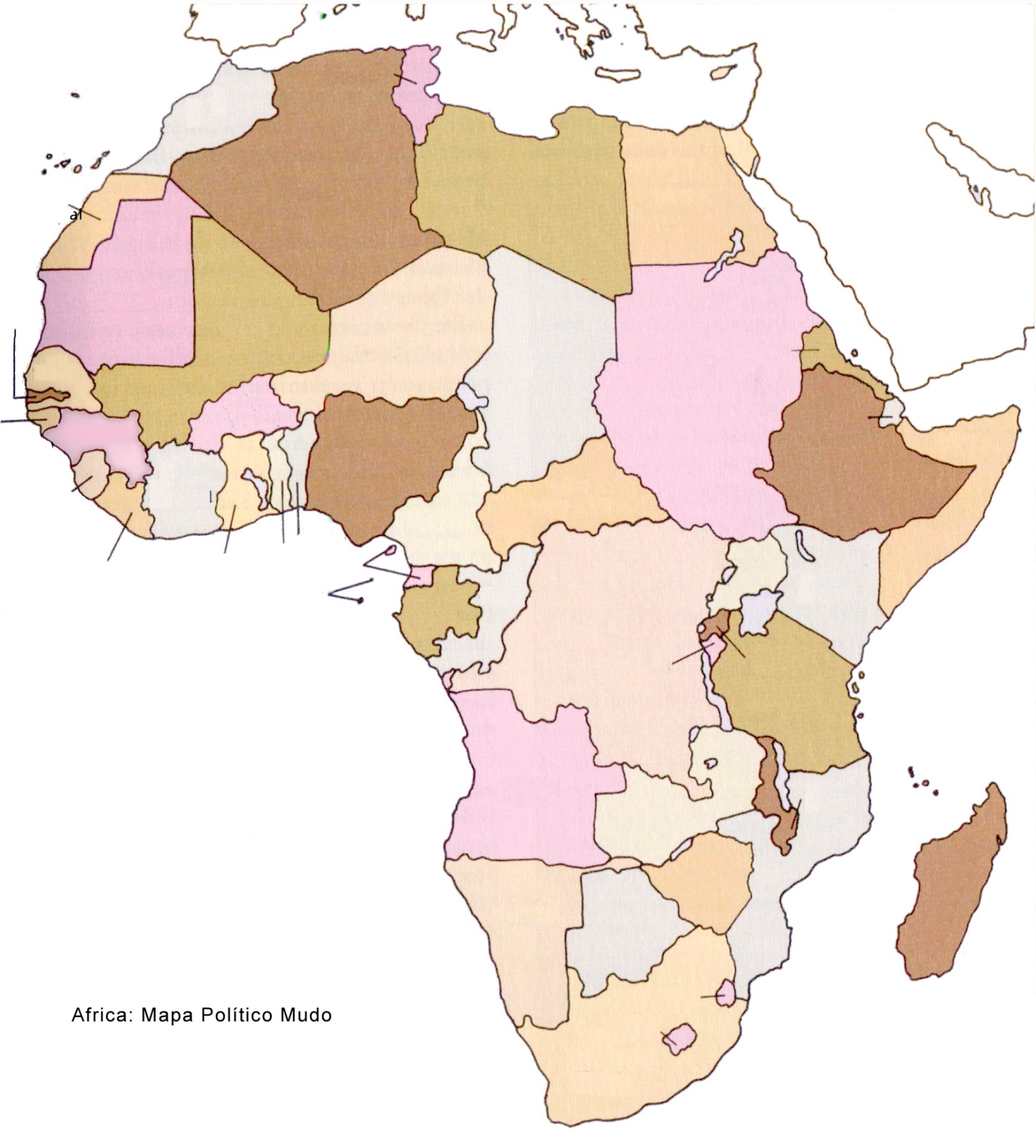 Marruecos
Túnez
Libia
Algeria
Egipto
Sáhara Occidental
Mauritania
Mali
Gambia
Sudán
Níger
Chad
Eritrea
Senegal
Cabo Verde
Burkina Faso
Djibuti
Guinea Bissau
Guinea
Nigeria
Sudán del Sur
Etiopía
Costa de Marfil
Sierra Leona
Rep. Centroafricana
Camerún
Benin
Togo
Somalia
Ghana
Guinea Ecuatorial
Rep. Democrática del Congo
Uganda
Liberia
Congo
Santo Tomé y Príncipe
Kenia
Gabón
Ruanda
Burundi
Tanzania
Seychelles
Comoras
Angola
Malawi
Zambia
Mauricio
Madagascar
Mozambique
Zimbabue
Namibia
Botswana
Swazilandia
Lesotho
Rep. Sudafricana